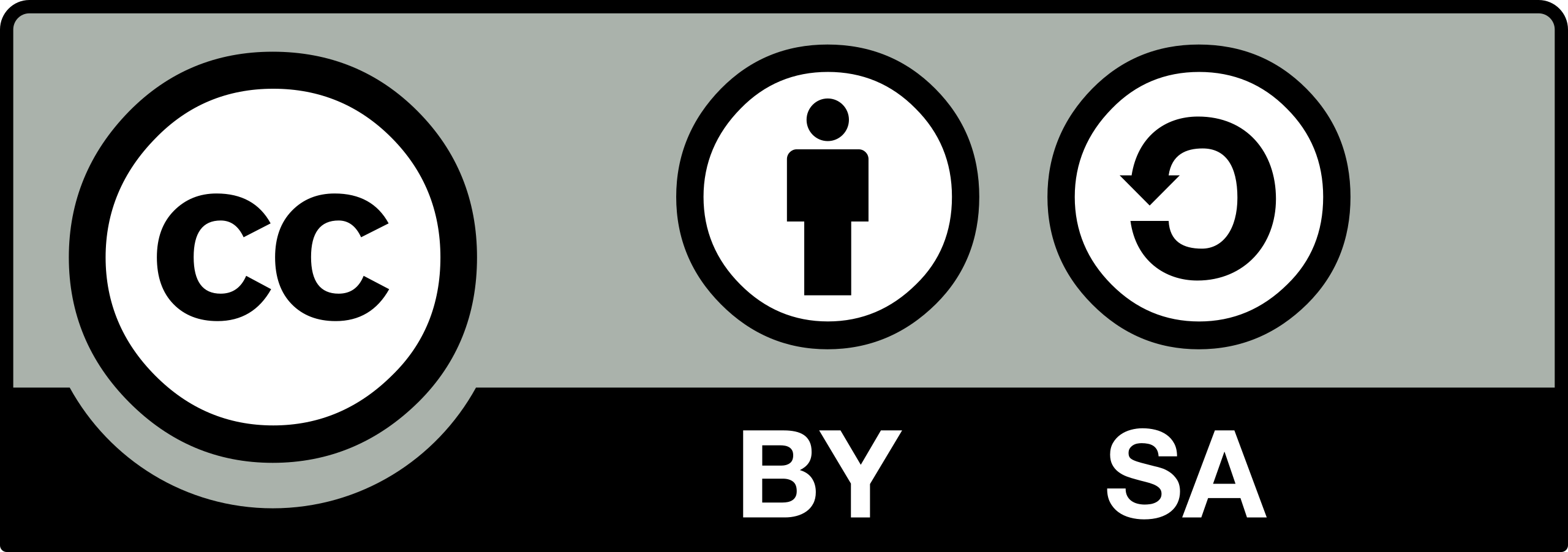 Module 5 : Ecosystème SI
Panorama des SI locaux, SI globaux et entrepôts des communautés plantes et forêt
Célia Michotey & Cyril Pommier
Un écosystème complexe
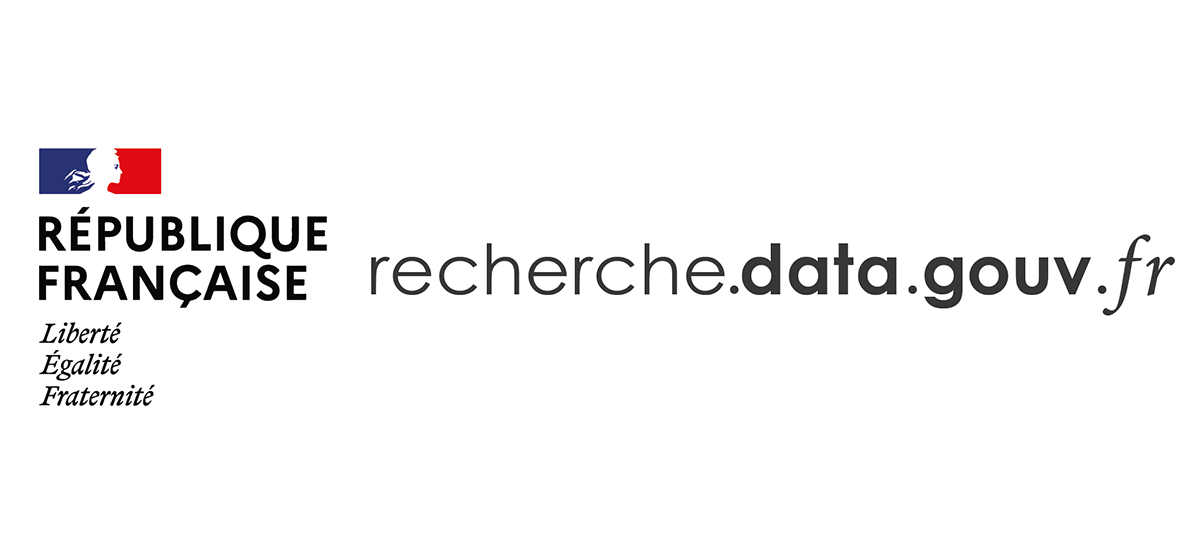 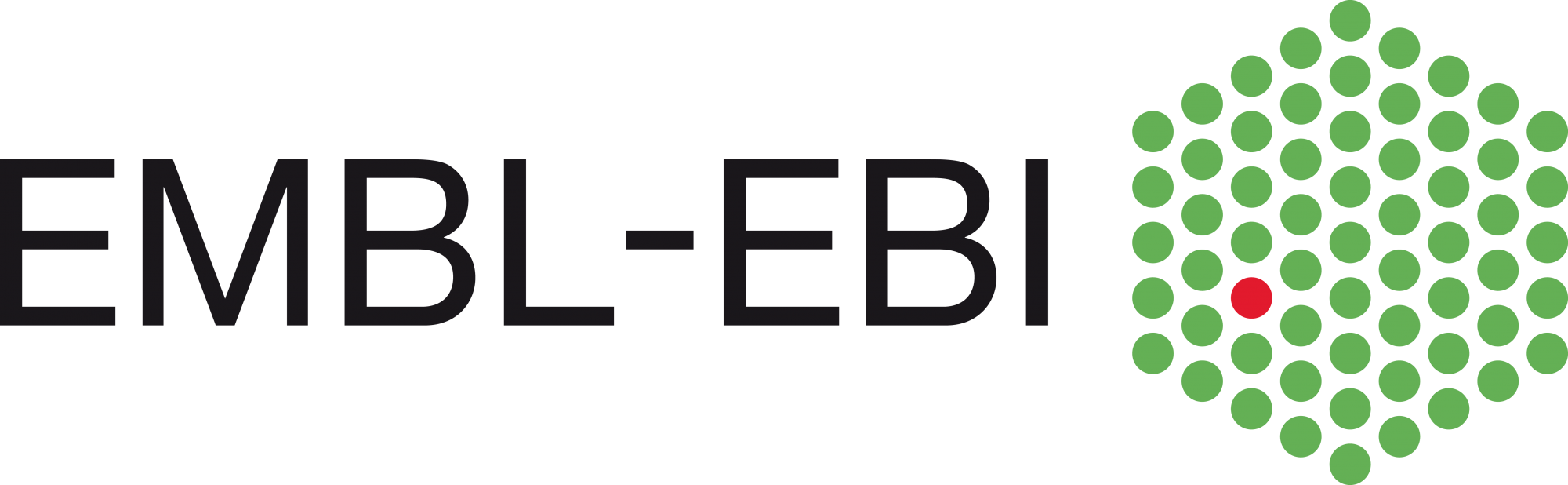 Archivage des données
Analyse de données
Acquisition de données
Phenotyping
Genotyping
Metabolomic
…
SI local, SI de projets et entrepôts
SI projets
Partage au sein du consortium
« Données vivantes »
Enrichissement des données
Traçabilité
SI global/Entrepôt
FAIRification des données
Partage, meilleur visibilité
Réutilisation facilitée
Enrichissement des données
Archives nationales et internationales
SI local
Adossé à des CRB, Plateforme expérimentale, UE, UR/UMR …
Gestion quotidienne des ressources (ex : ressources génétiques, dispositifs expérimentaux)
Gestion de données spécifiques qui n’ont pas vocation à être rendues visibles (ex : gestion des stocks)
Portée de traçabilité et préservation
Recommandations d’entrepôts pour le partage pérennes des données
Phenomics
SI Plateforme 
MIAPPE/BrAPI
Recherche Data Gouv, en suivant les recommandations MIAPPE
Autres
Recherche data gouv
Penser aux Biological Material/Samples
Omics, Entrepôts dédiés
EMBL-EBI de préférence
Standards et checklist dédiés
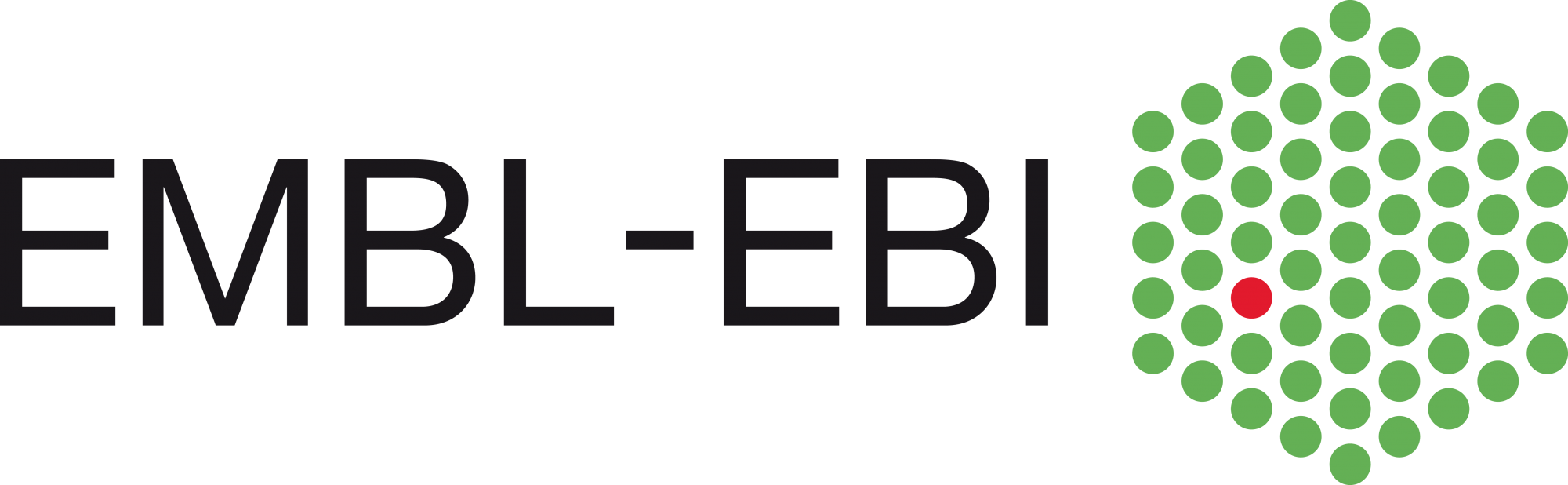 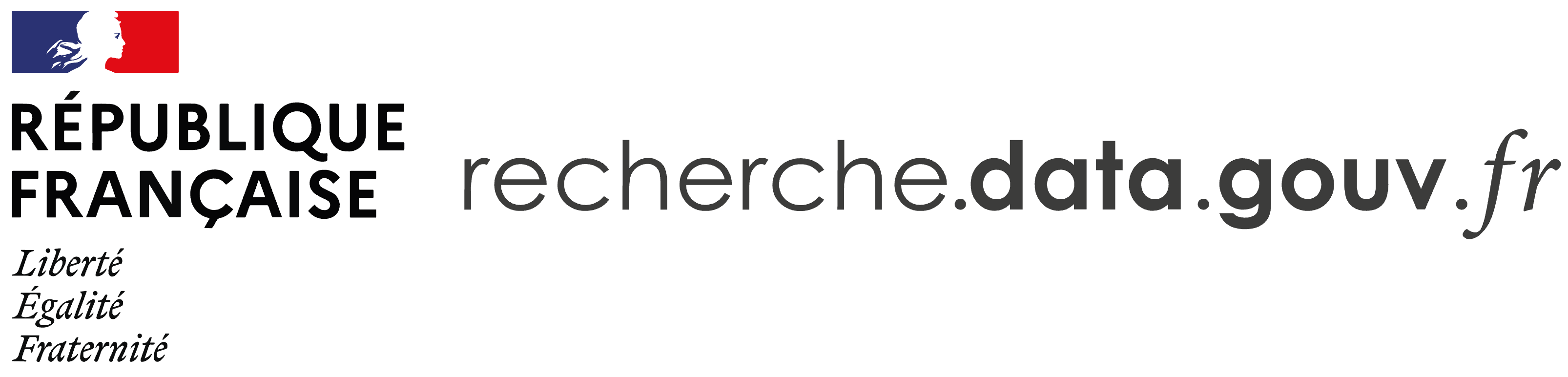 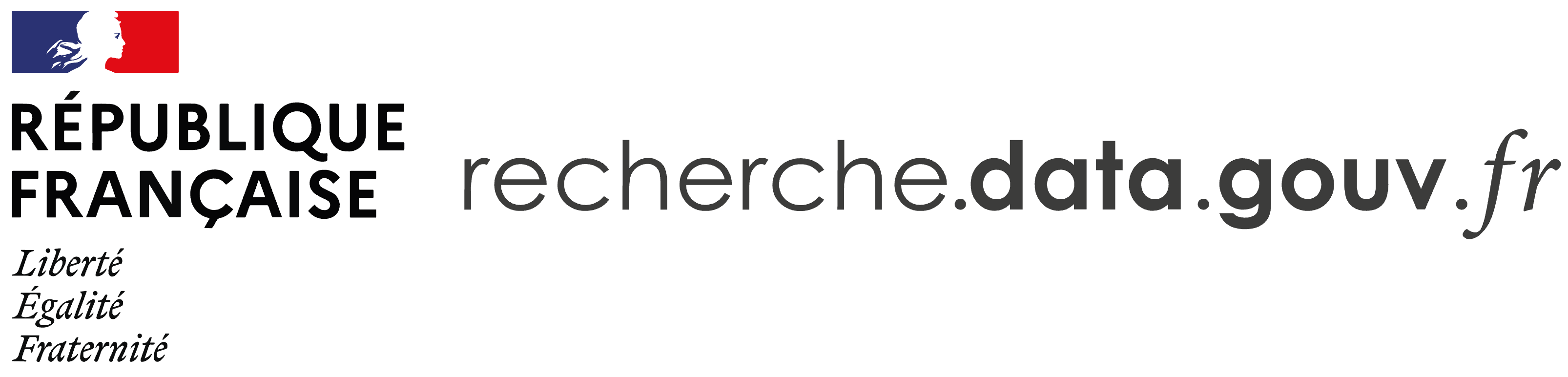 Ecosystème Plante
Ecosystème Phénotypage
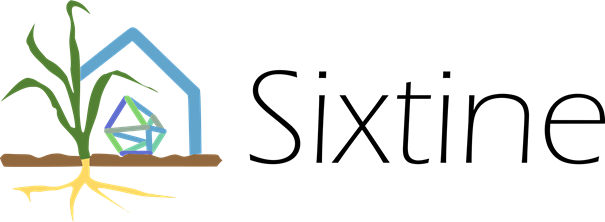 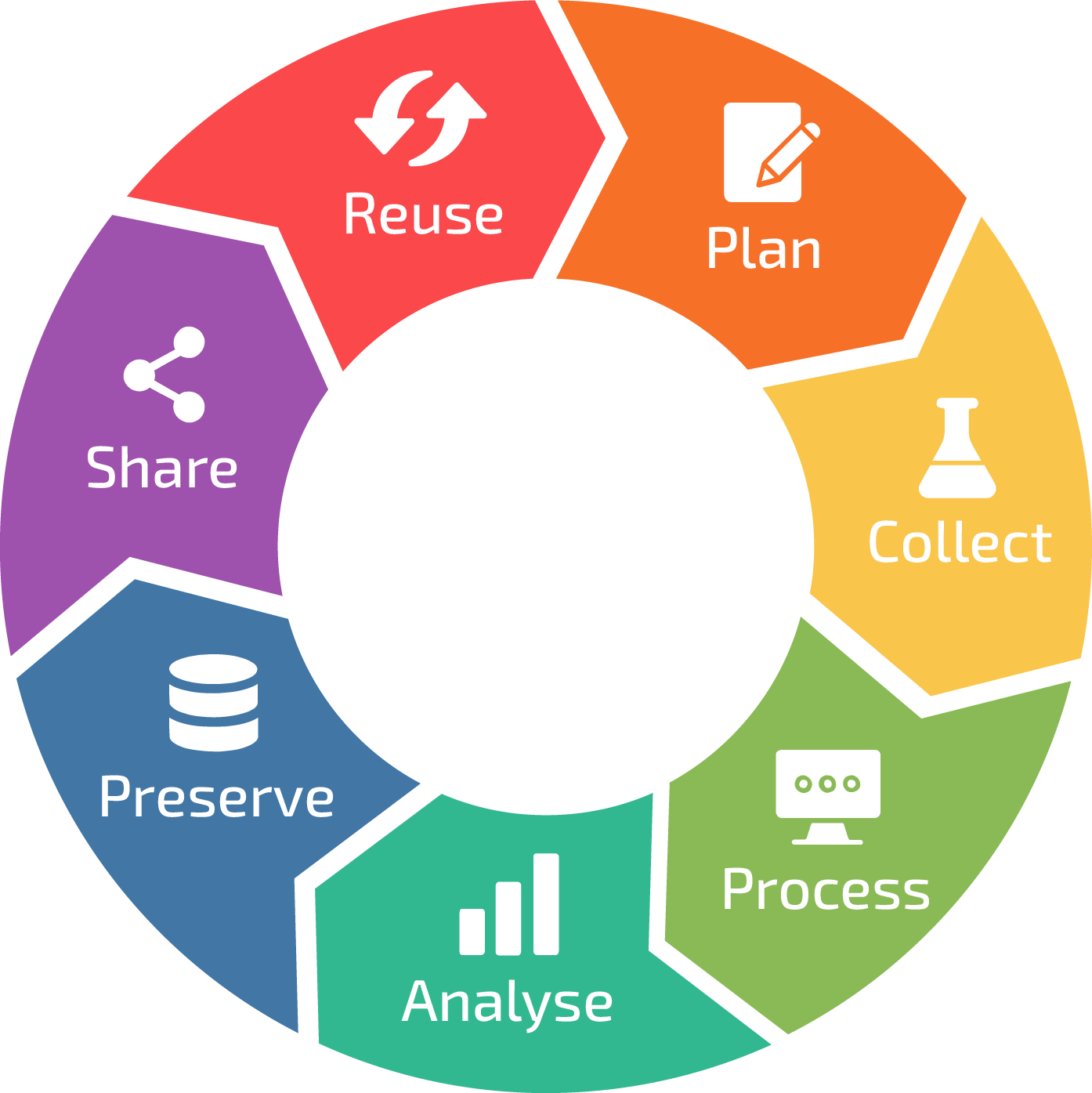 Variables
Accessions
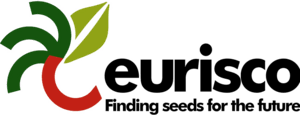 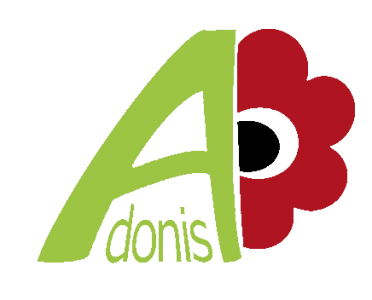 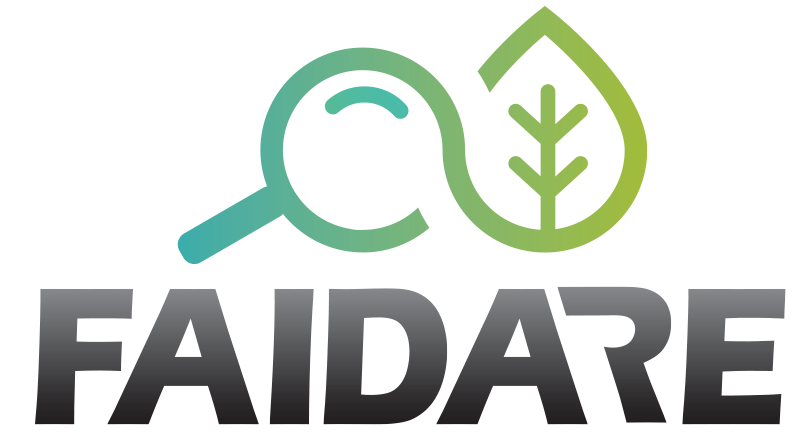 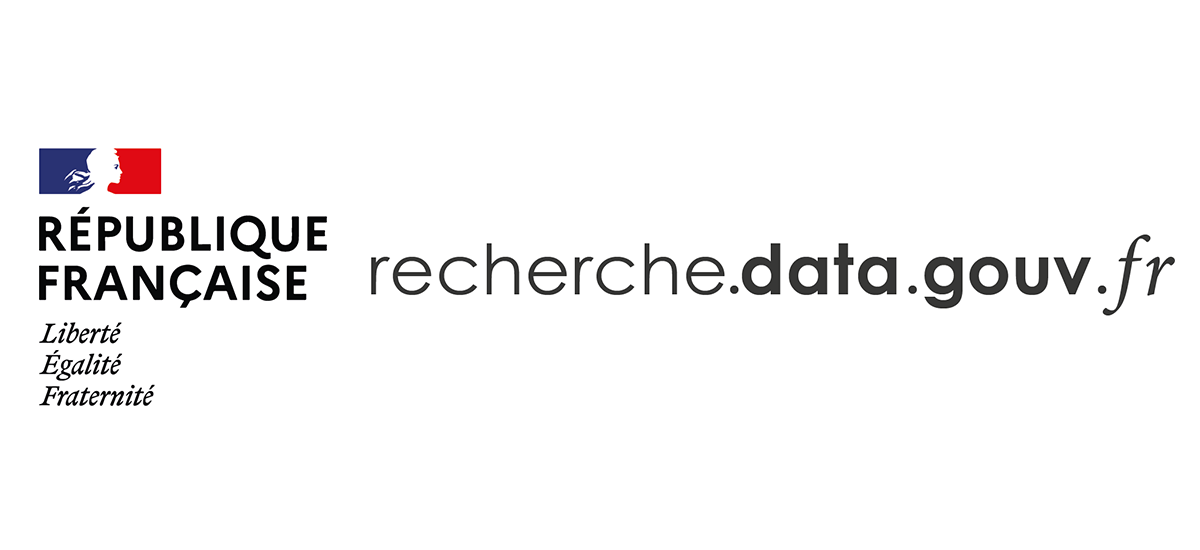 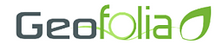 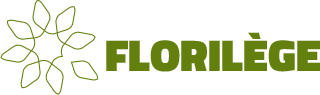 OLGA
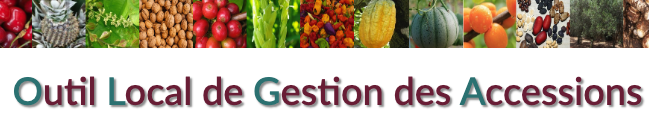 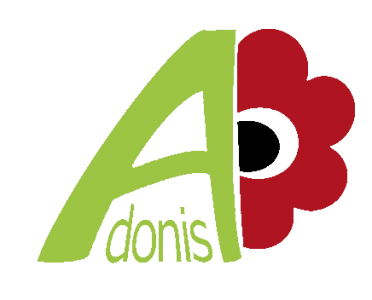 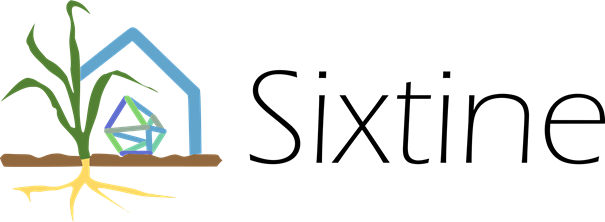 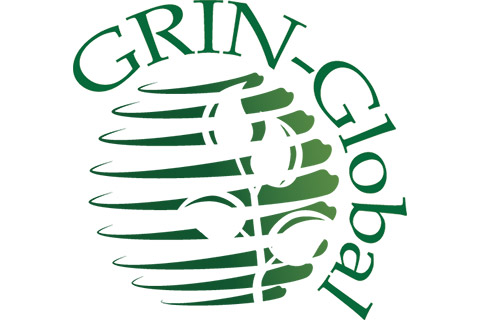 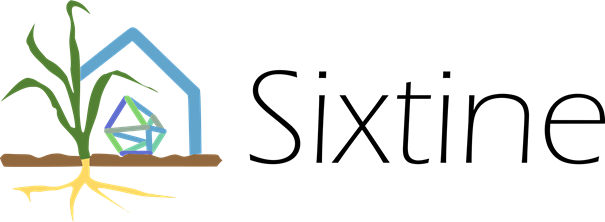 …
(privé)
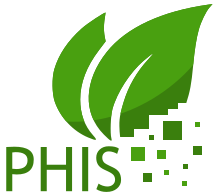 ???
Primary descriptors
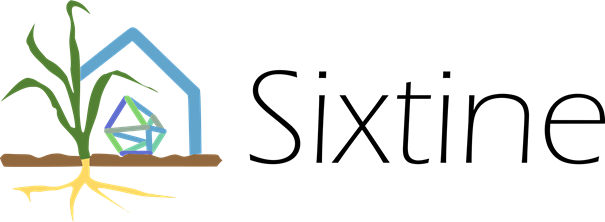 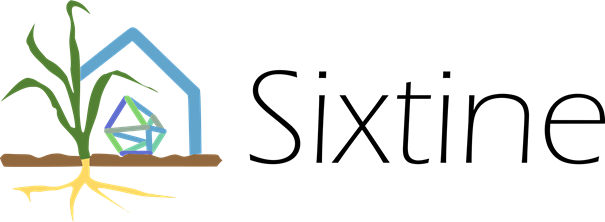 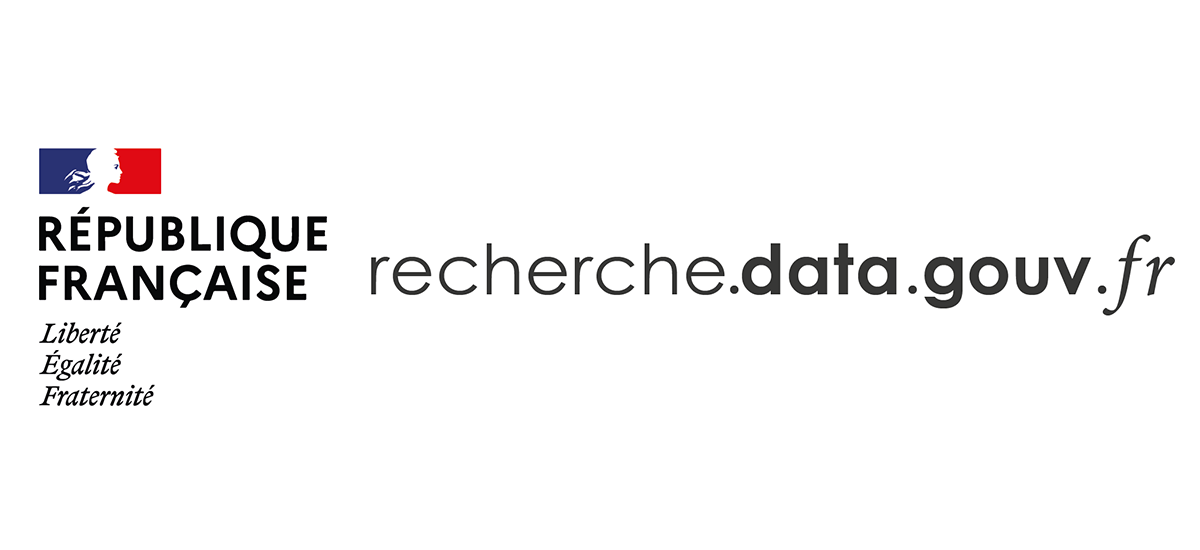 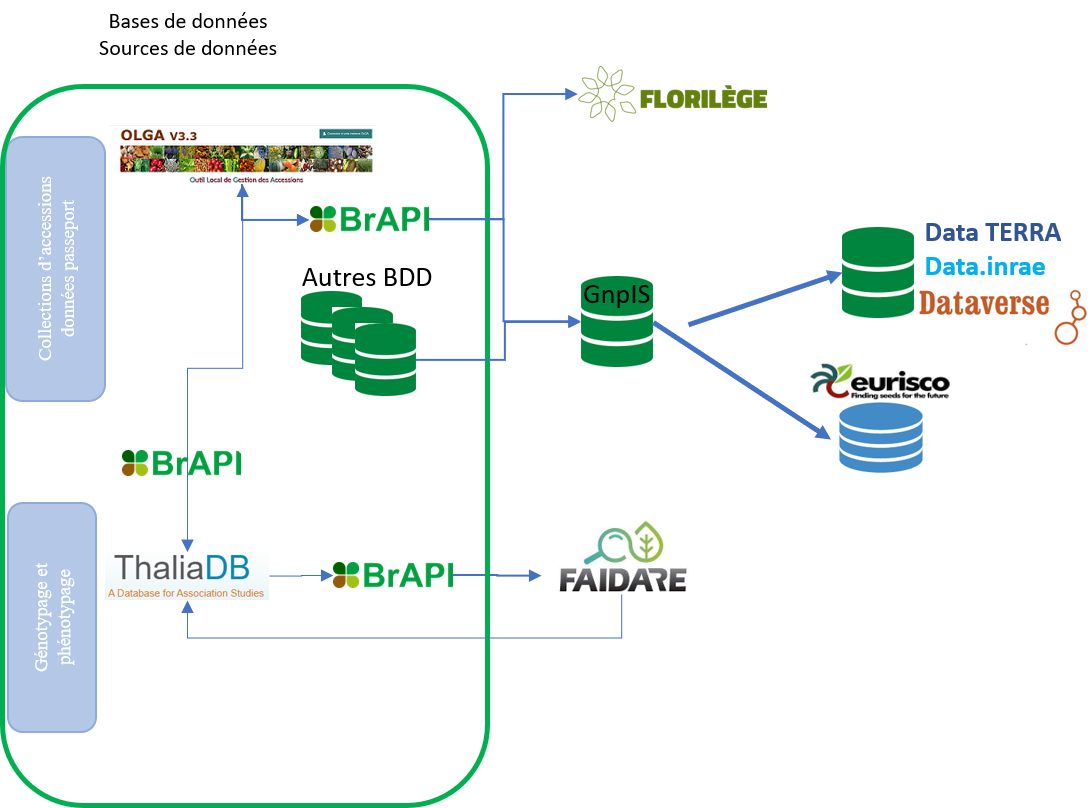 [Speaker Notes: Augmenter taille des logo, ajouter celui de sixtine]
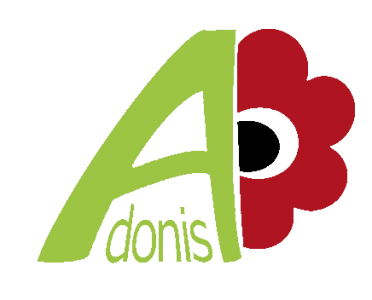 Périmètres des principaux SI Phénotypages
Planification 
Saisie au champs et en serre
OLGA
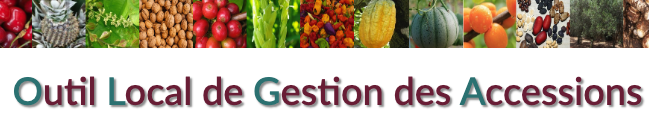 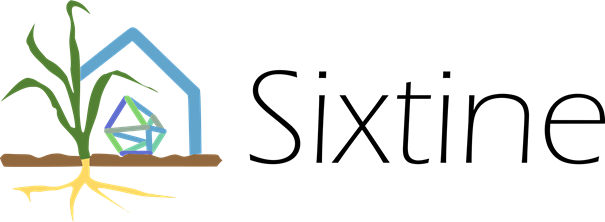 Planification/design expérimental
Documentation des parcelles
Organisation des UE
Partage/création de listes de variables
Collecte quotidienne des données 
Consolidation, nettoyage avec des outils (R)
Dérivation, Analyse, Analyse d’Image
Gestion des CRB
liste d’identifiant d’accessions
Phenotypes primaires
Autres phénotypes ?
Gestion d’expériences de caractérisation simple ?
Autres SI Phénotypages notables
ThaliaDB
Phenotypage (surtout élaboré, agrégé)
Genotypage
Objectif d’analyse génétique

SI CRB
Grin Global
…
Interopérabilité et flux de données
Listes d’accessions
dispositif, ID de plantes / microparcelles
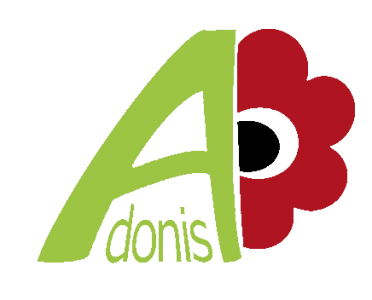 OLGA
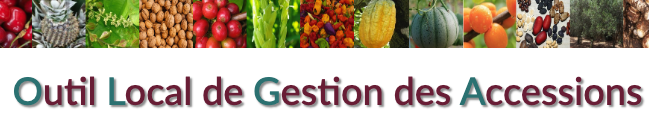 Listes de variables
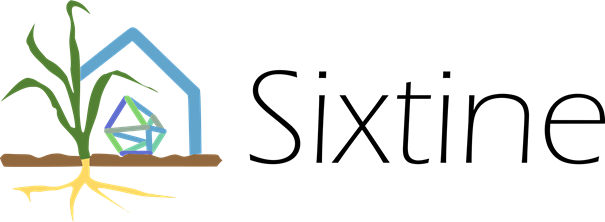 Variété CTPS
?
Listes de variables ?
Interopérabilité et flux de données
Mesures et observations
Mesures et observations
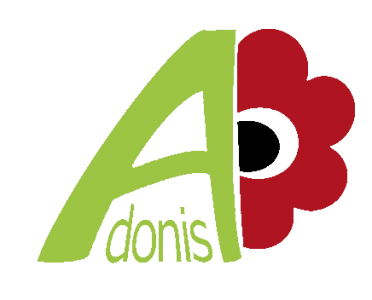 OLGA
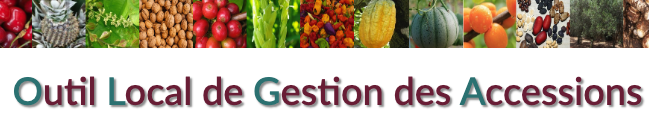 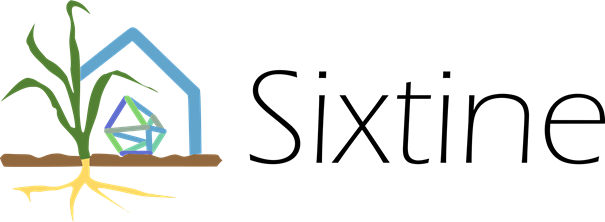 Publication et partage pérenne
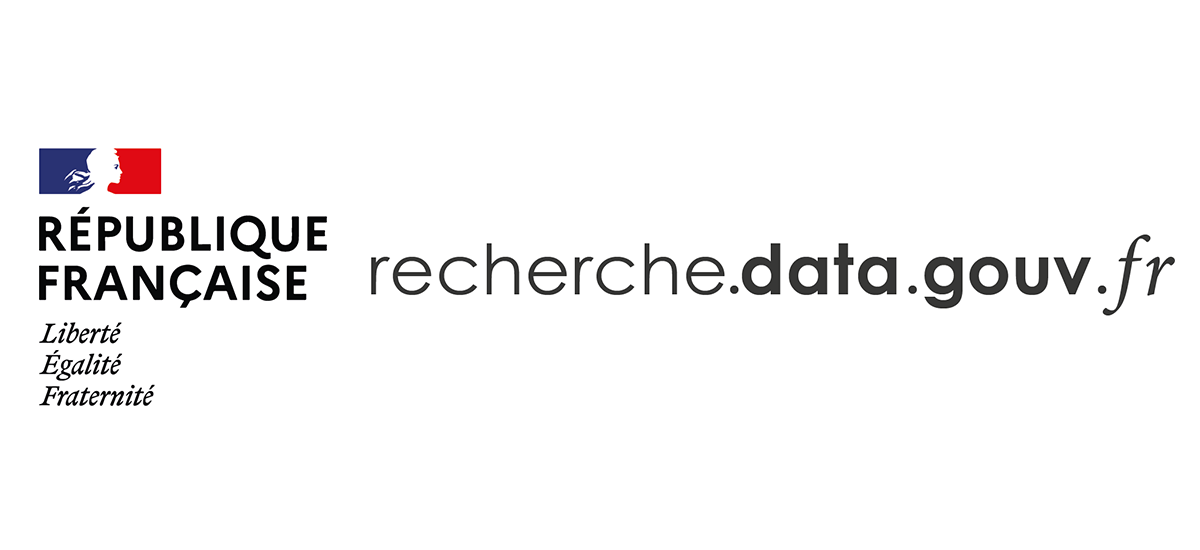 Portail de données plante
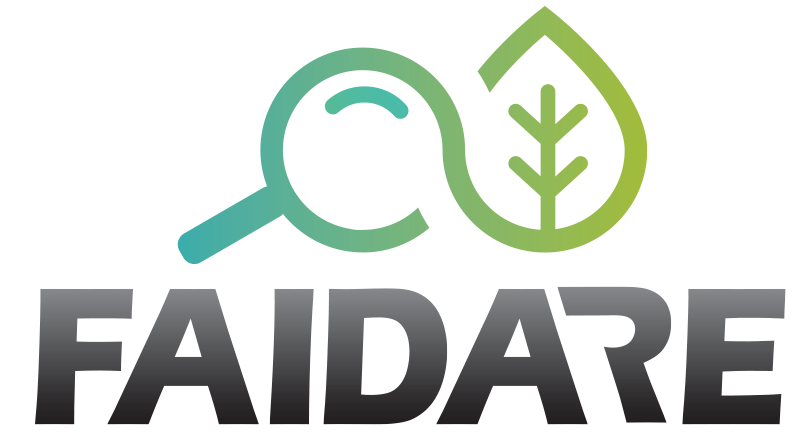 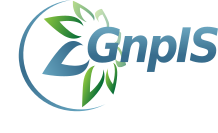 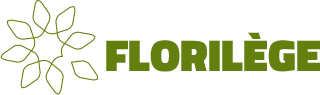 Interopérabilité et flux de données
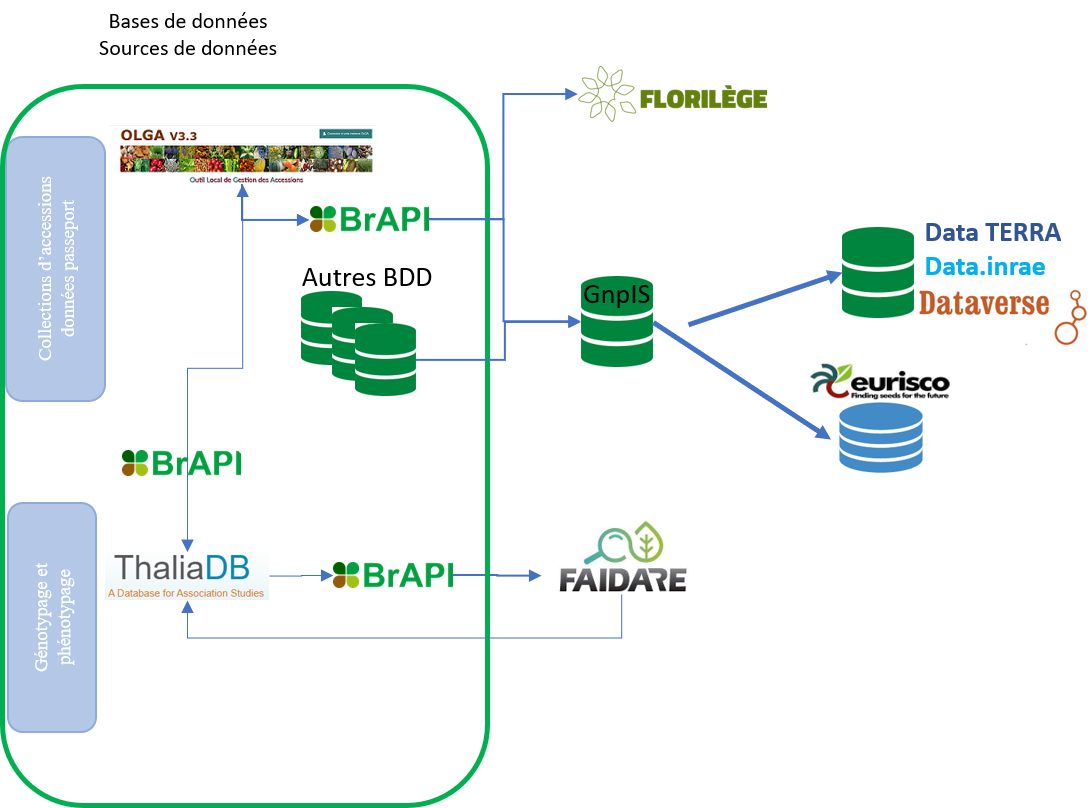 Ecosystème Forêt
Interopérabilité et flux de données
Réseau National
Réseau International
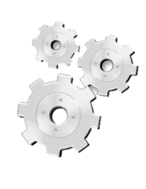 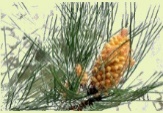 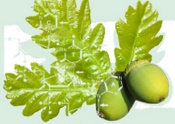 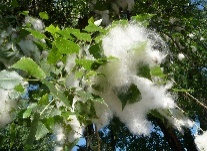 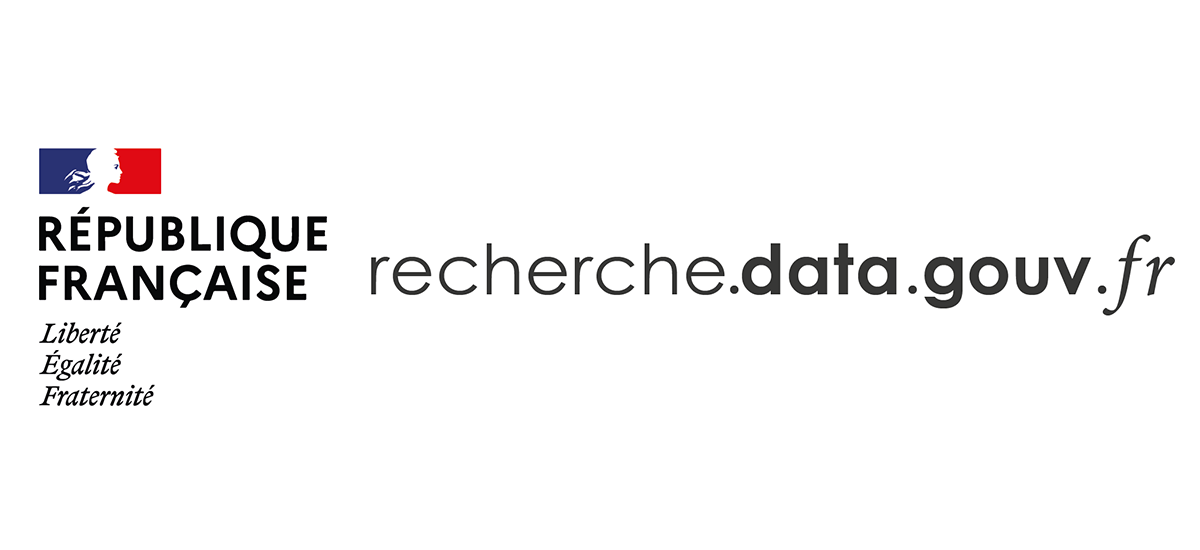 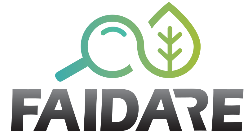 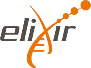 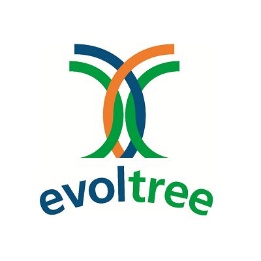 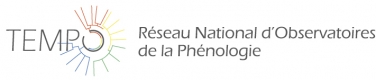 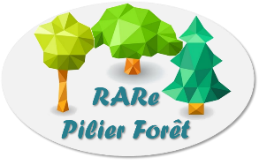 Pinus Portal
Quercus Portal
Populus Portal
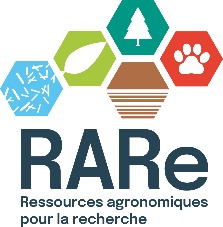 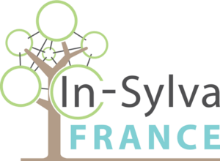 GEN4X
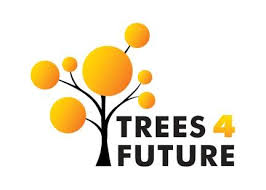 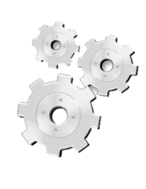 Bases Locales
PlantaExp
Quercus Portal
Pinus Portal

Symphonie
Pl@ntNet
GIDE
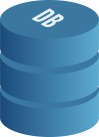 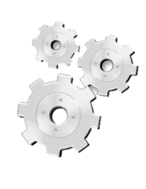 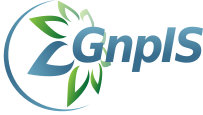 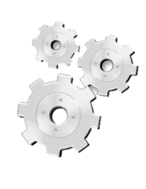 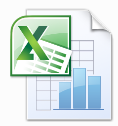 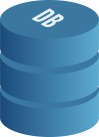 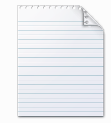 SI Institutionel
Fichiers
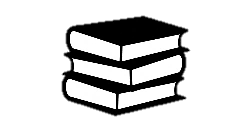 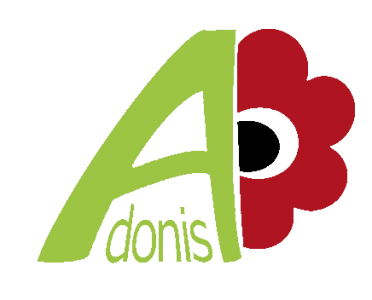 variables
Périmètres des principaux SI
Cybèle
Gestion du matériel végétal de l’UEFP (RG et échantillons)
Quercus & Pinus Portal
Gestion des ressources génétiques et populations (naturelles ou d’association) 
Gestion des analyses génétiques (cartes marqueurs et QTL, génétique d’association) 
Gestion des données de diversité génétique 
Gestion des phénotypes
GIDE
Gestion des dispositifs expérimentaux (métadonnées)
Adonis
Gestion des dispositifs
Saisie des données sur le terrain
PlantaExp
Gestion des ressources génétiques (dont les échantillons)
Gestion des dispositifs du réseau Sud-Est de GEN4X
Symphonie
Gestion des collections et des ressources génétiques (dont les échantillon)
Gestion des dispositifs du réseau Centre-Nord de GEN4X
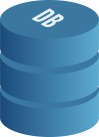 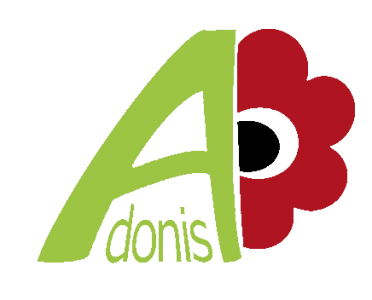 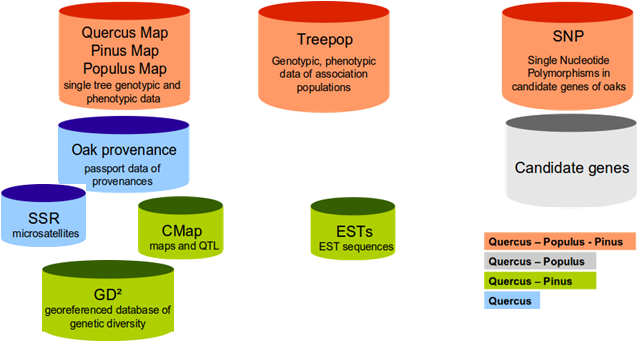 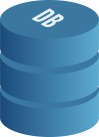 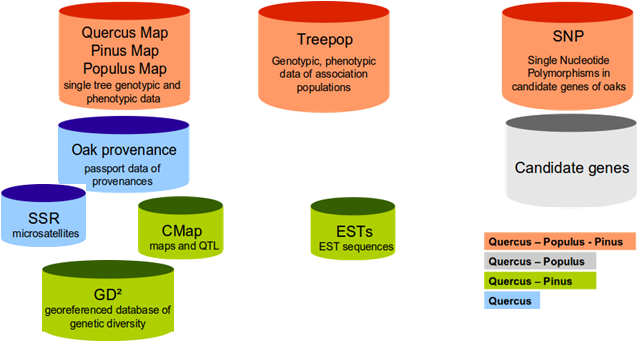 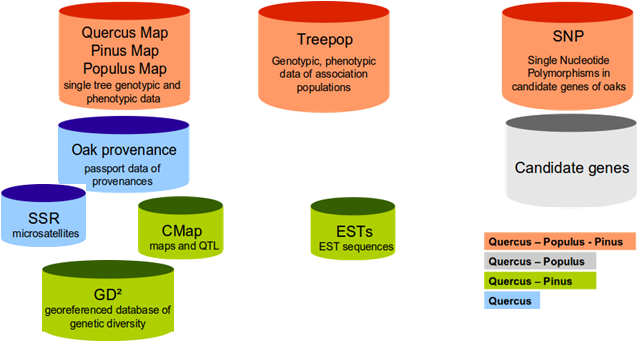 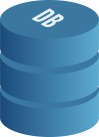 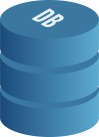 Périmètres des principaux SI
RARe
Portail de recherche de données fédérant les CRB agronomiques français (animal, environnement, forêt, micro-organismes, plantes)

In-Sylva
Portail de recherche de données des dispositifs de recherche français sur la gestion forestière
GnpIS/RDG
Entrepôt pour les données de génétique et phénomique

FAIDARE
Fédération d’entrepôts de données publiques sur la biologie végétale
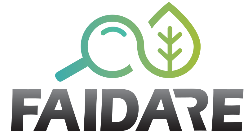 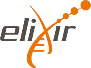 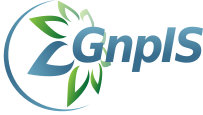 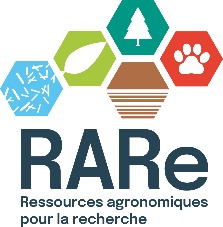 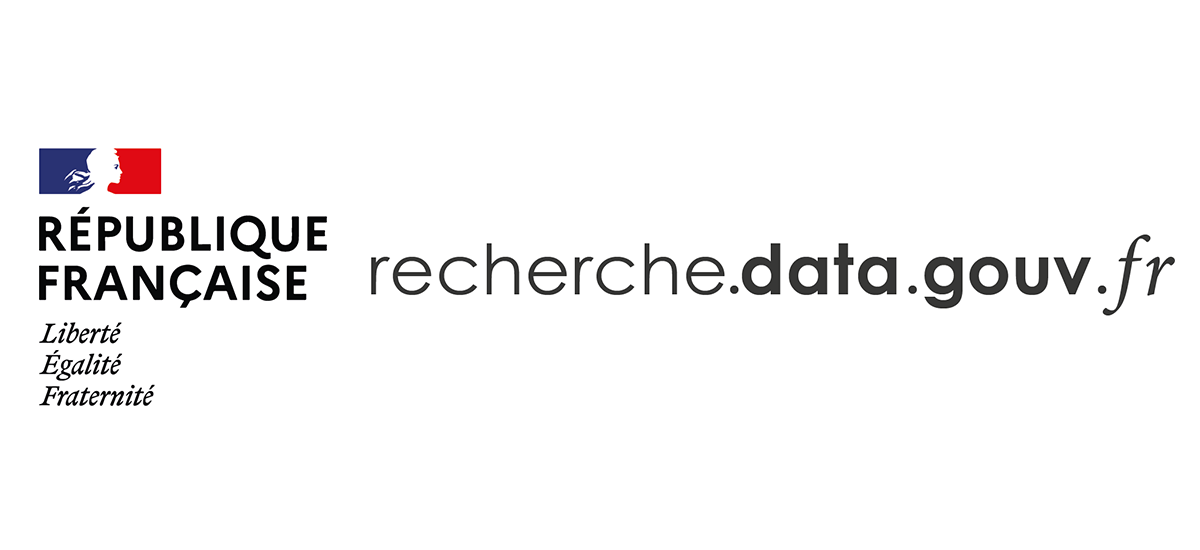 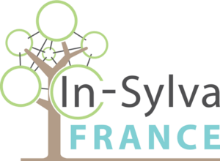 Les SI au cours du cycle de vie des données
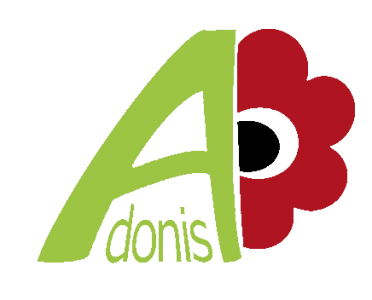 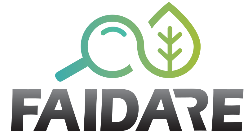 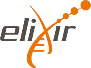 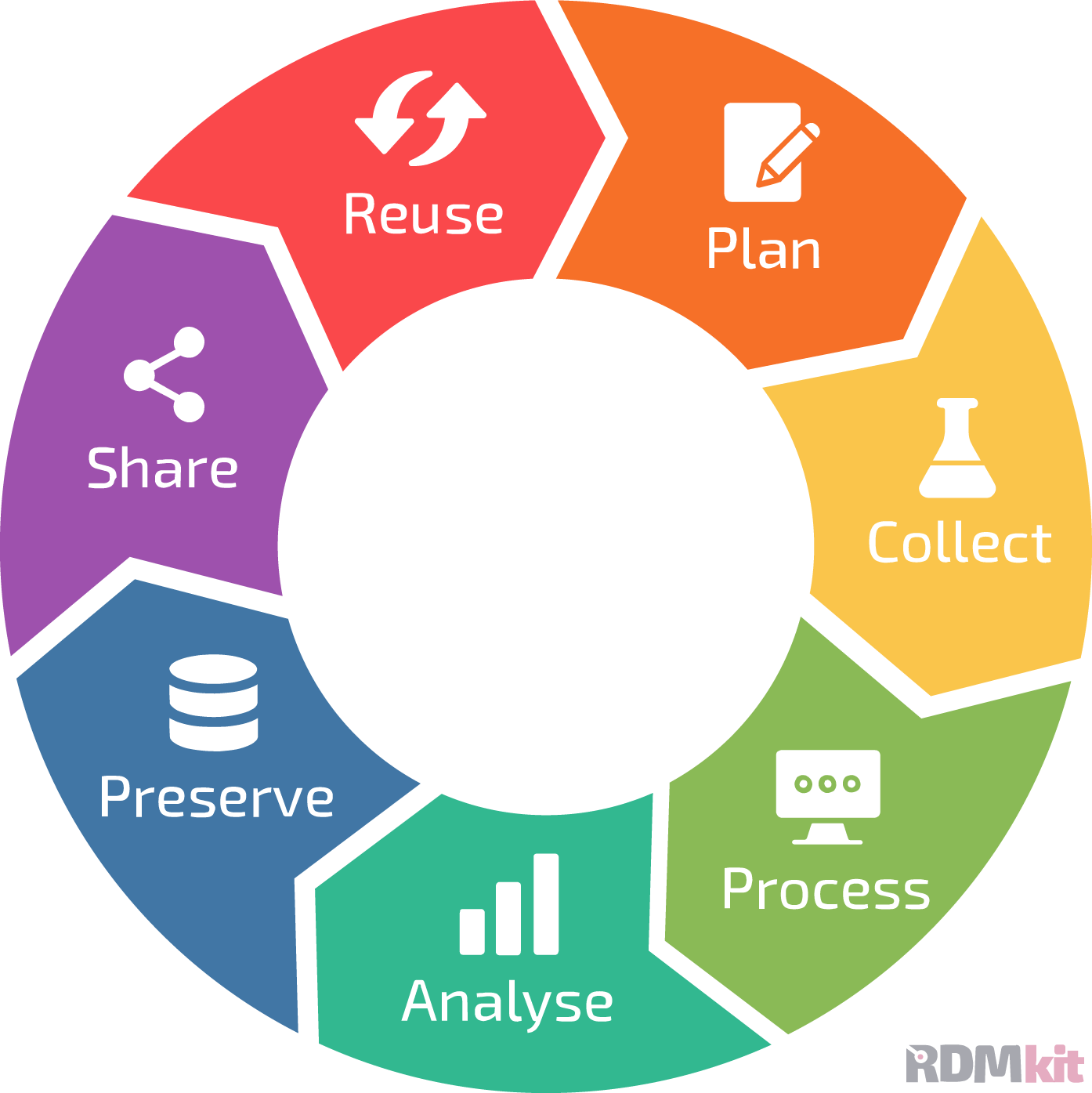 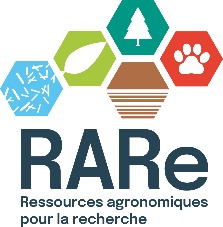 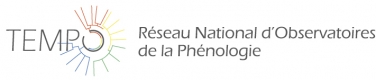 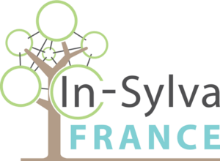 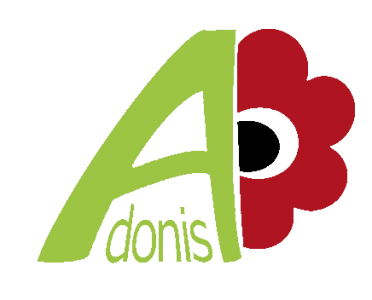 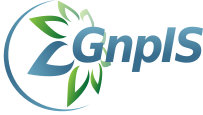 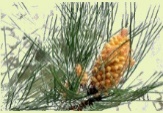 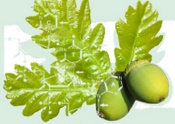 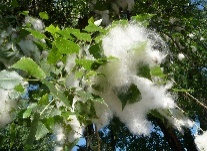 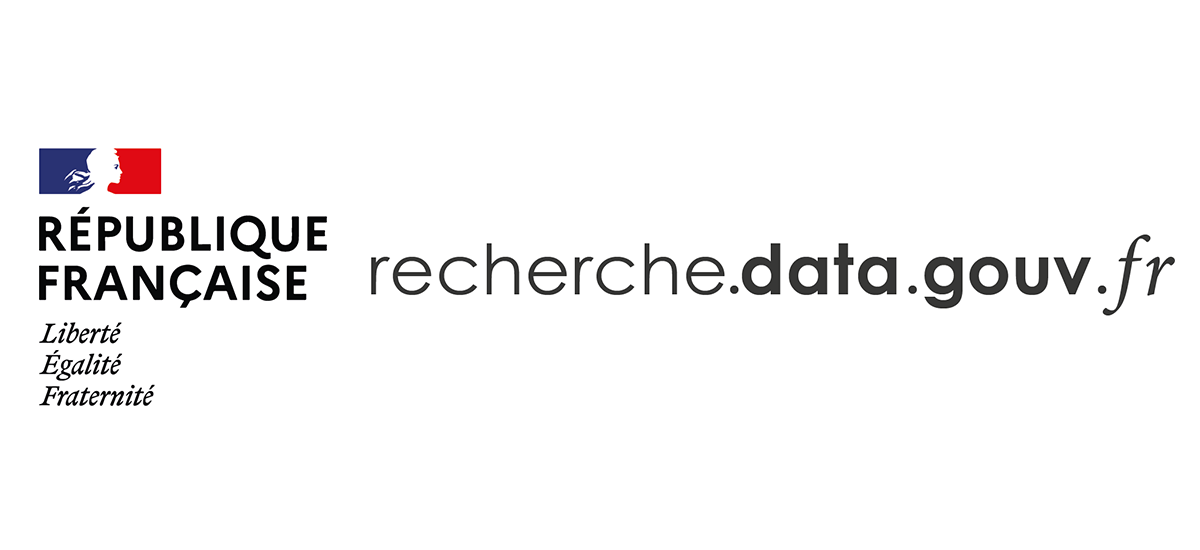 Populus Portal
Quercus Portal
Pinus Portal
PlantaExp
Quercus Portal
Pinus Portal

Symphonie
Pl@ntNet
GIDE
PlantaExp
Quercus Portal
Pinus Portal

Symphonie
Pl@ntNet
GIDE
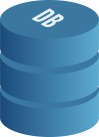 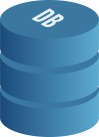 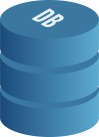 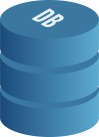 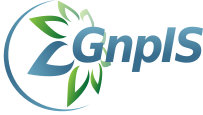 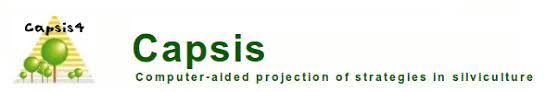 Questions ?
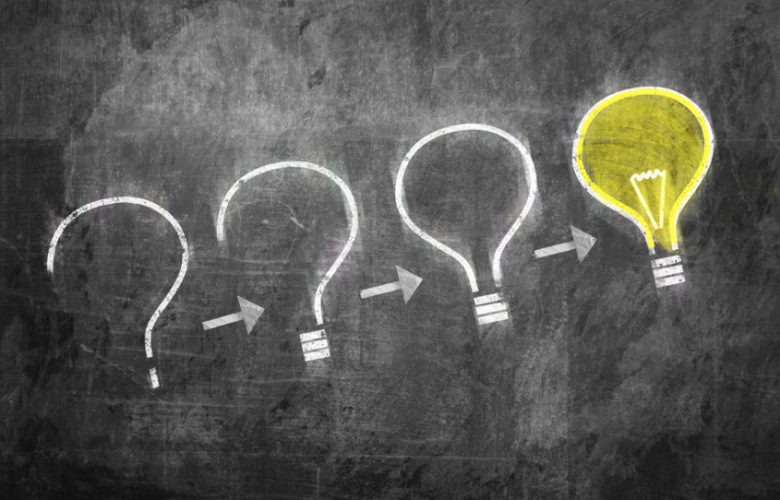